Le document de suivi
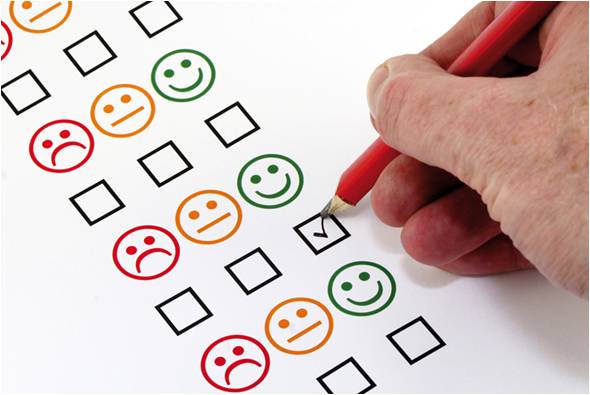 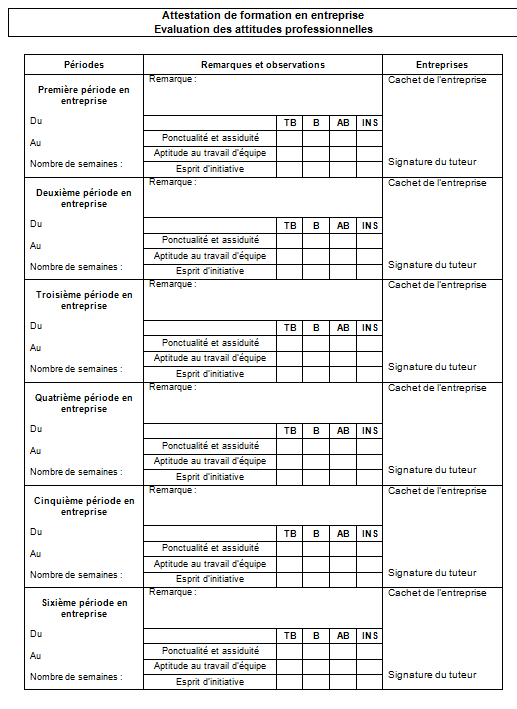 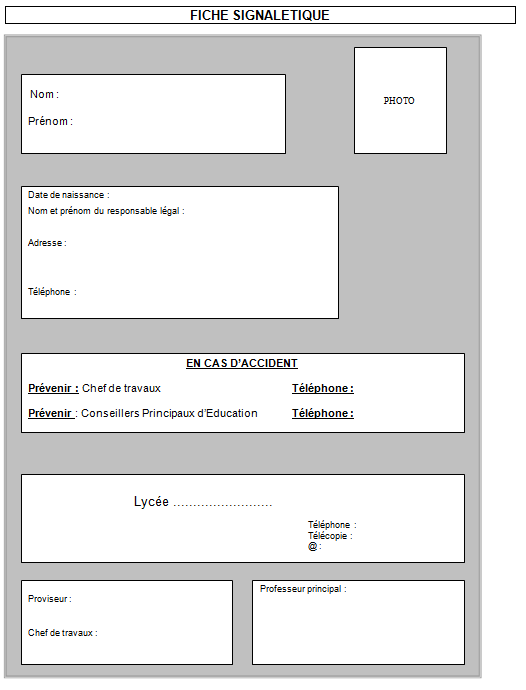 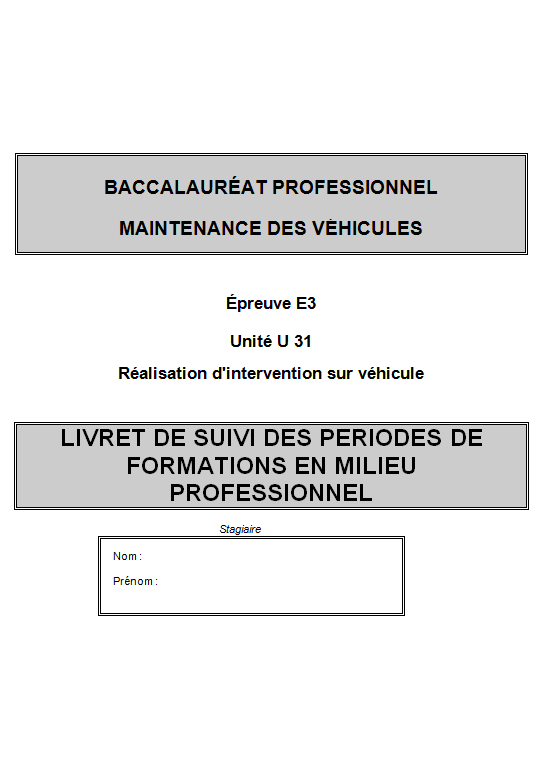 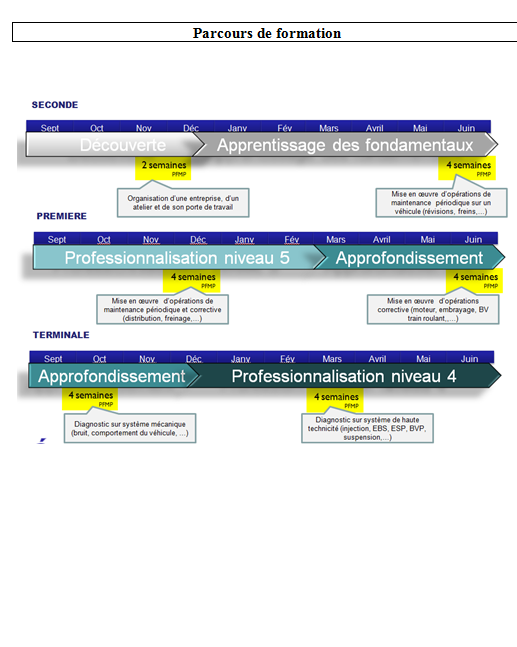 Bilan de compétences
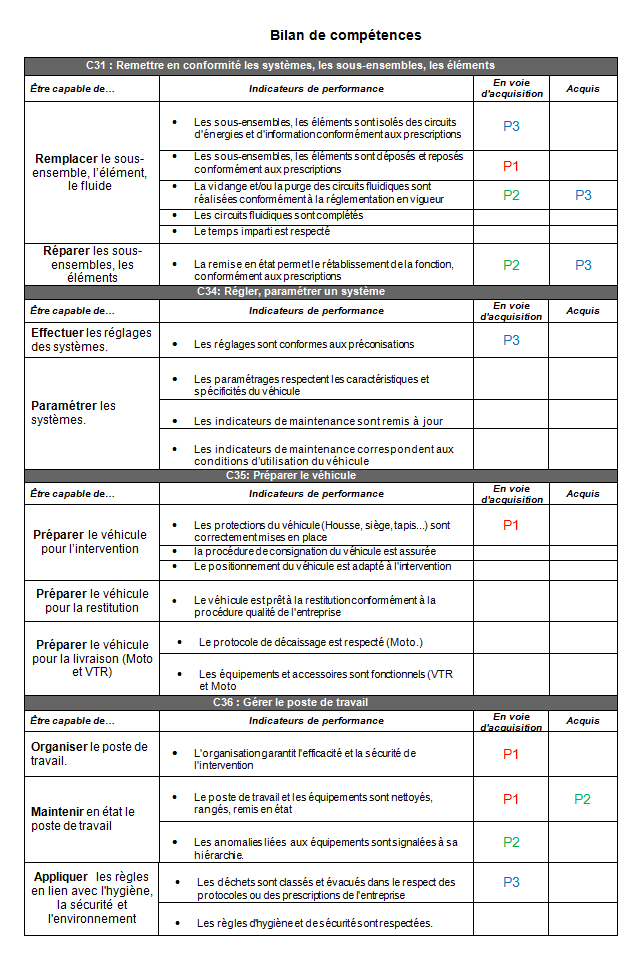 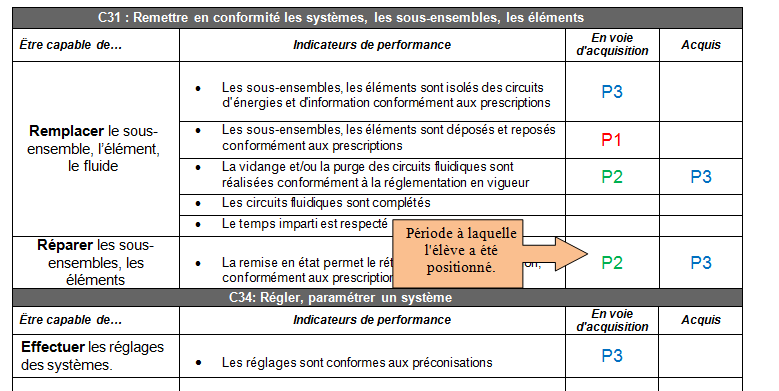 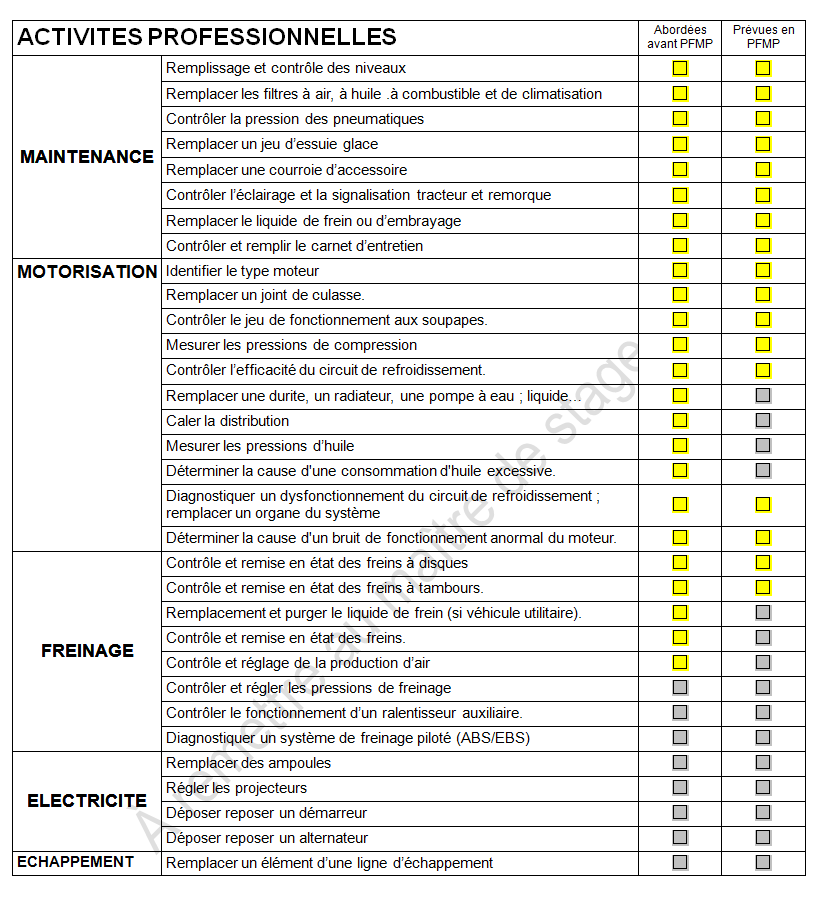 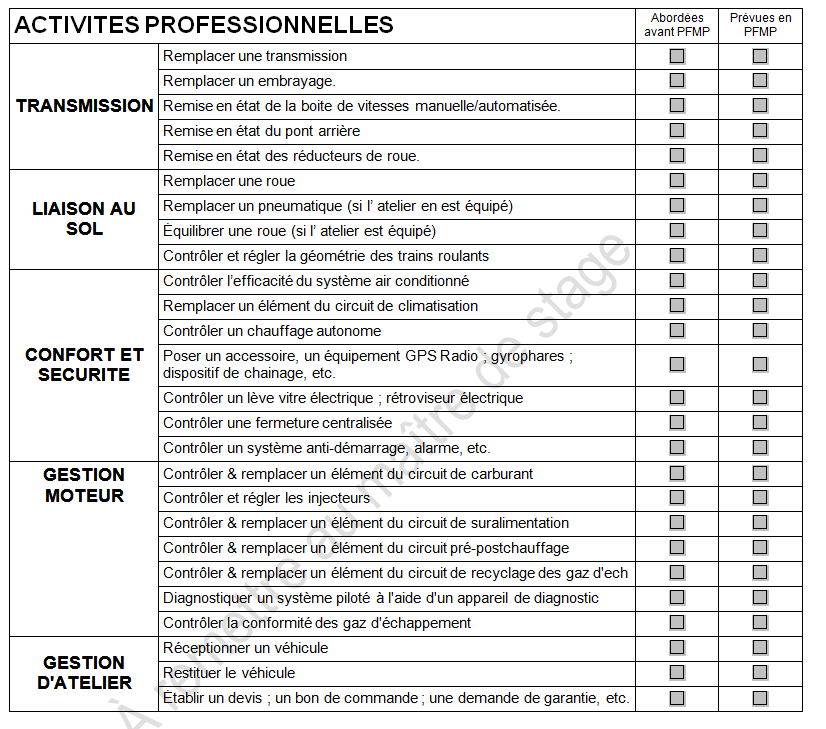 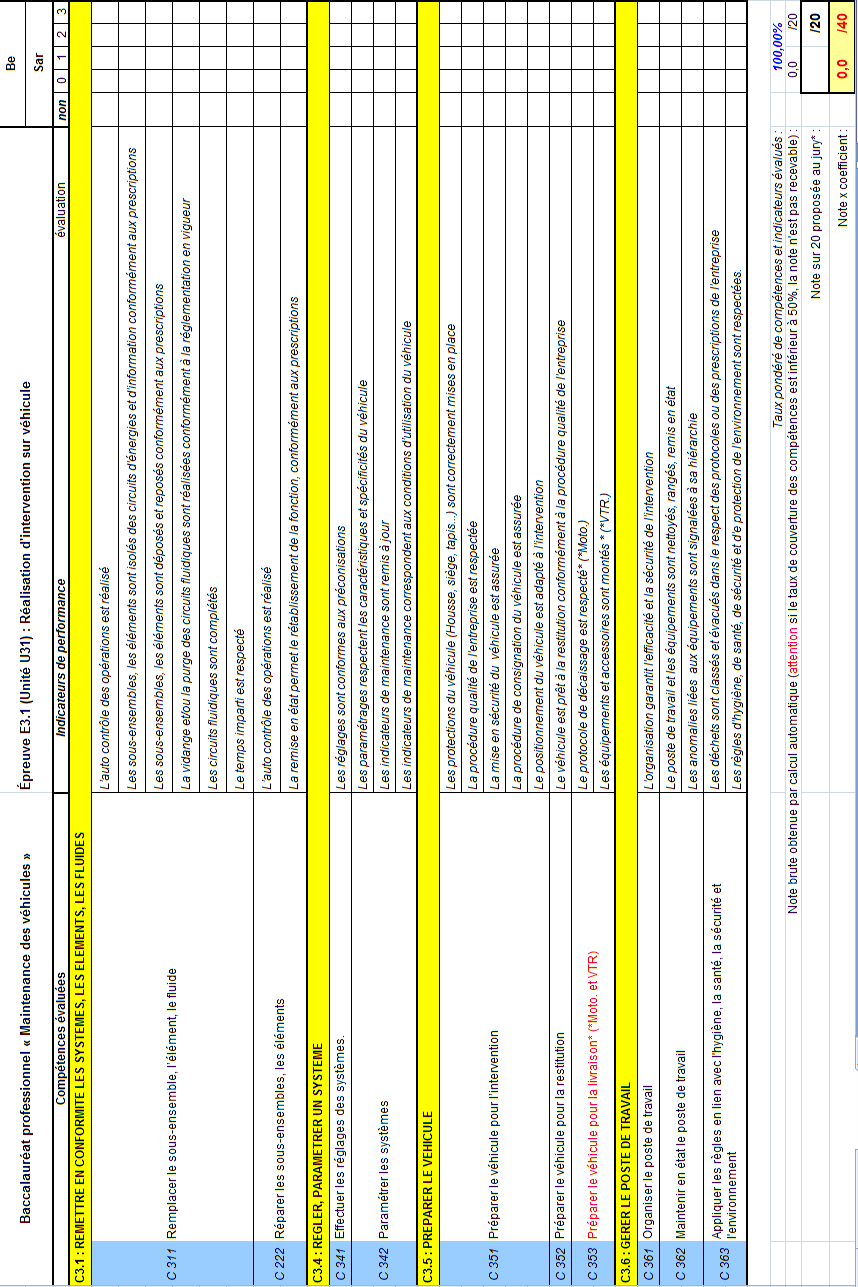 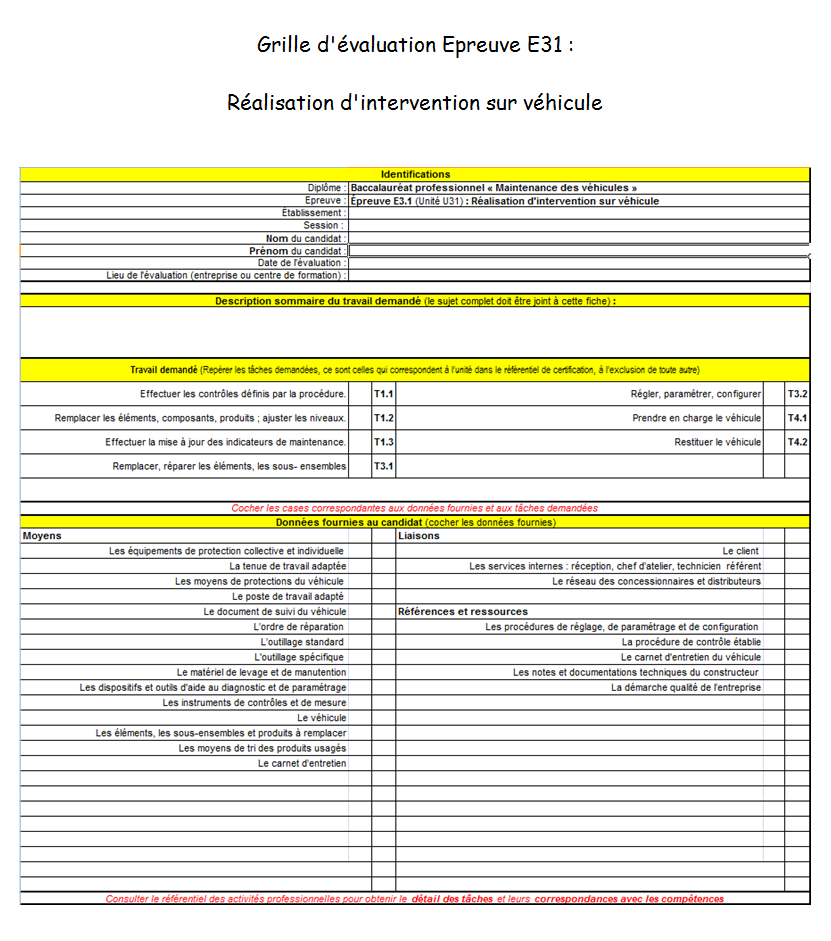 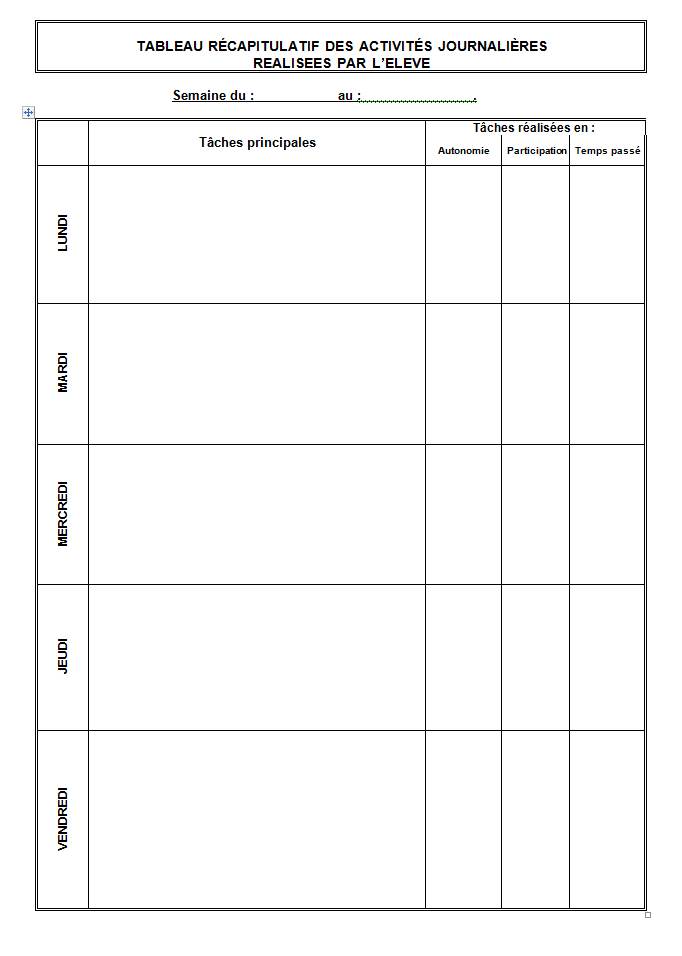 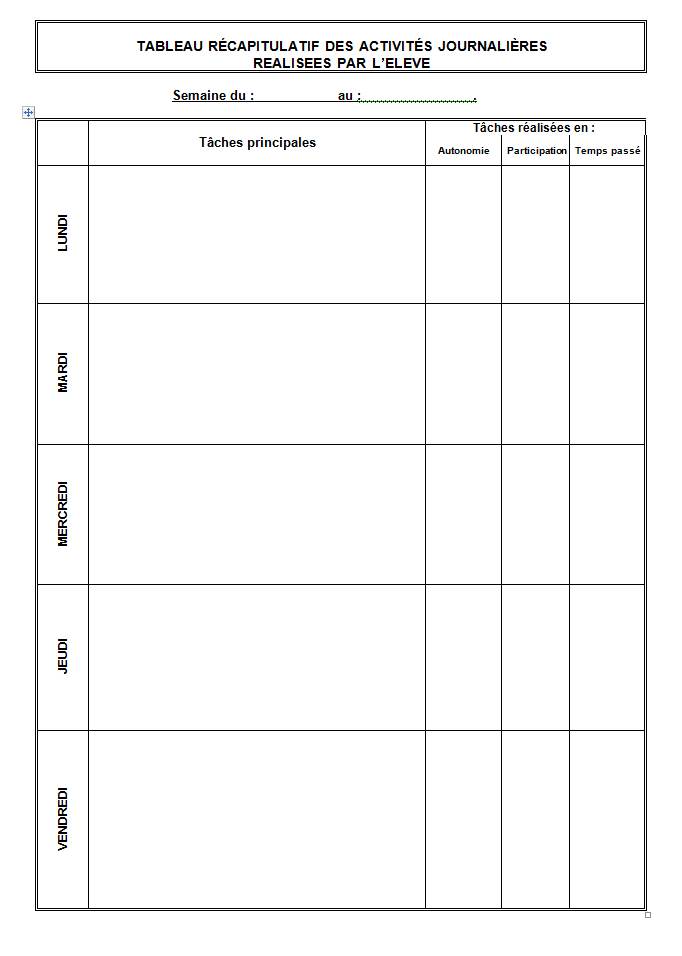 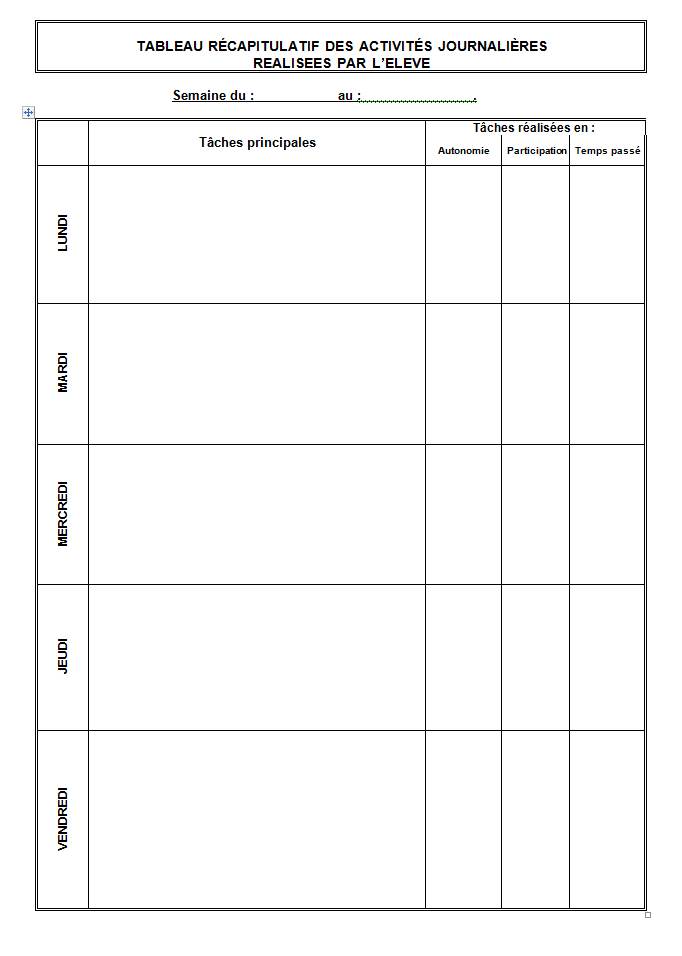 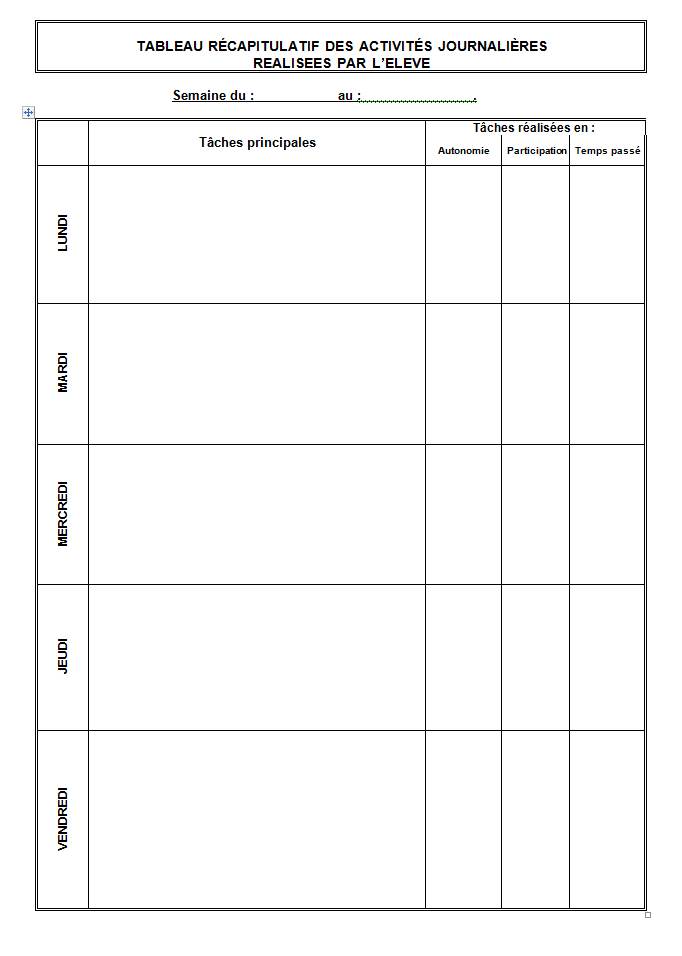